LNHS PTSA Tuesday, September 20, 20226:30pmGeneral Meeting
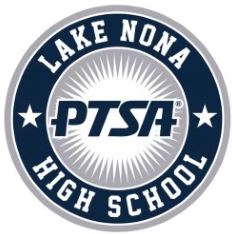 Followed By 
MEET THE ATHLETIC DIRECTORS
Q&A with Chelsea John & Joel Adkins
LNHS PTSA Meeting AgendaSeptember 20, 2022
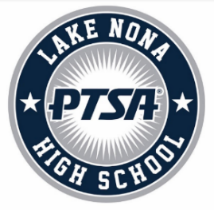 Agenda: 
Welcome/Confirm Quorum/FB Live Attendees
Meeting Called to Order by President
Introductions/Special Guests

Position 			Board Members
President                 		Christal Feldman
1st VP - Membership         	Brenda Meadows
Treasurer                           	Michelle Adamick
Recording Secretary          	Gabriella Nguyen
Corresponding Secretary	Sophia Rogers
			 	Chairs
LWL Advisors		Suzanne Arnold & Tania Abreu
Finance Chair		Gita Raghoonandan
Staff Appreciation		Angie Garcia & Iris Metel
Web Master		Erika Remley
Staff Liaison		Kari Grimm
OLD BUSINESS
 Approval of Past Minutes (August)
 Review of July and August Financial Reports

NEW BUSINESS

 Vote on Proposed REVISED 2022-2023 Budget
 Membership Updates
 Spirit Wear Sales
 Legacy Brick Campaign
 Amazon Smile
 Staff Appreciation
 Learn with Lions
 Communication Updates/Announcements
 Next Meeting - Tuesday, October 18th at 6:30pm

Meeting Adjourned by President
September Meeting Topic: MEET THE ATHLETIC DIRECTORS - Q&A
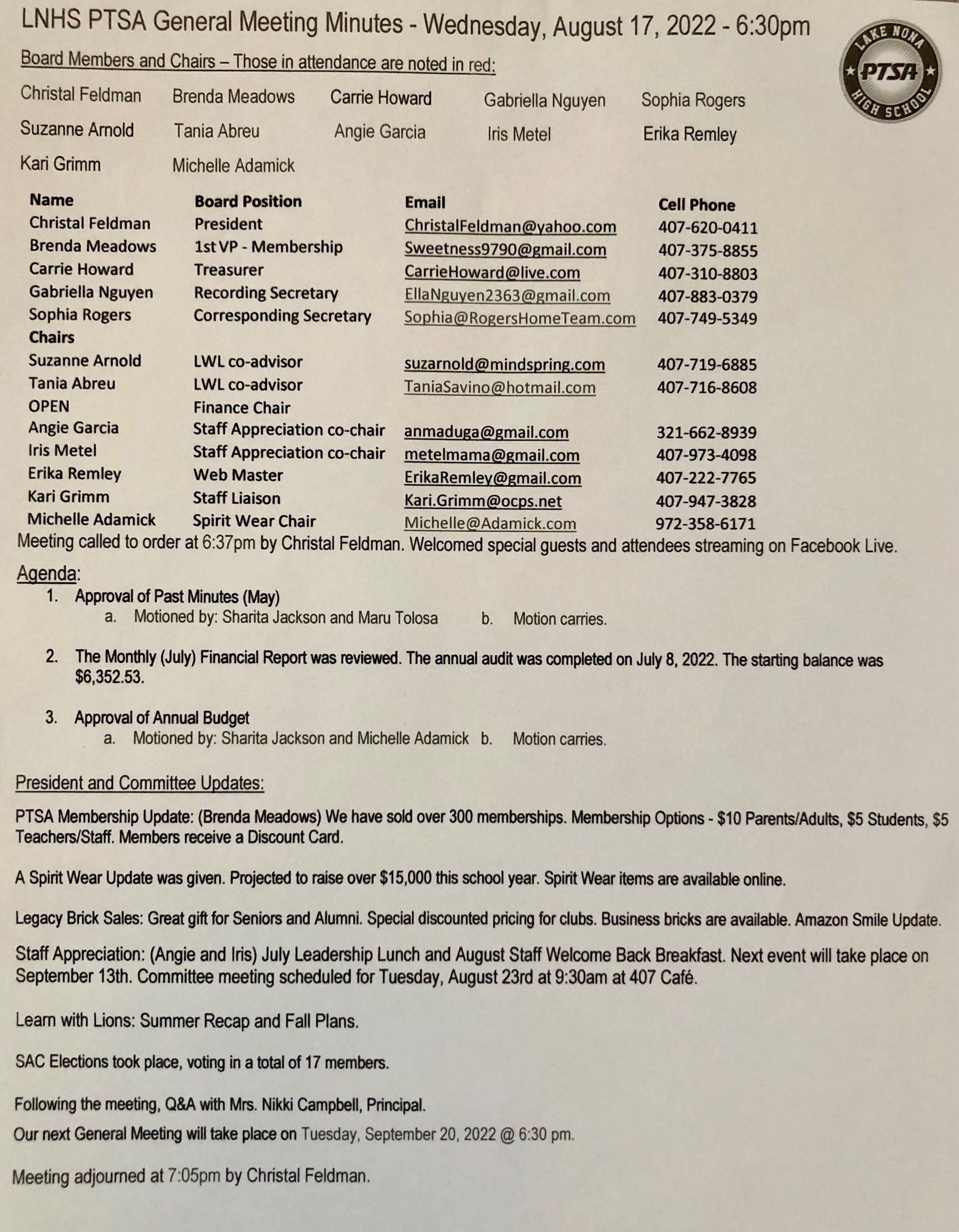 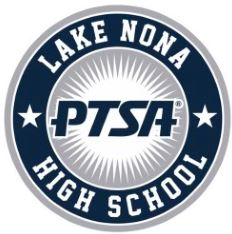 PASTMINUTESFOR APPROVALAugust 17, 2022
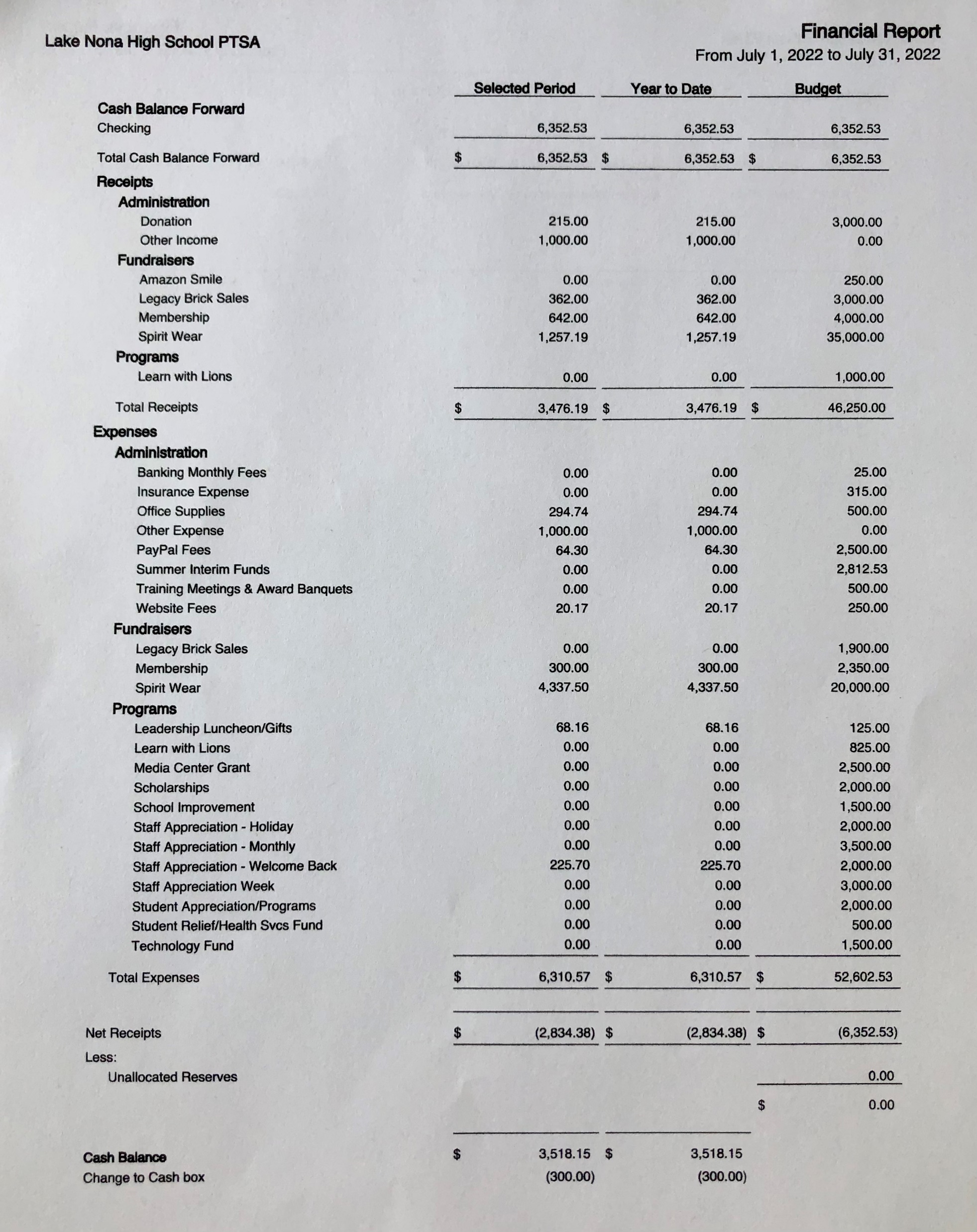 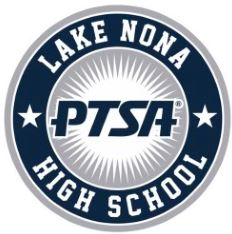 FINANCIAL REPORTFOR APPROVALJuly 2022 Financial Report
Year to Date SummaryJuly Beginning Balance - $6,352.53
July Ending Balance - $3,218.15
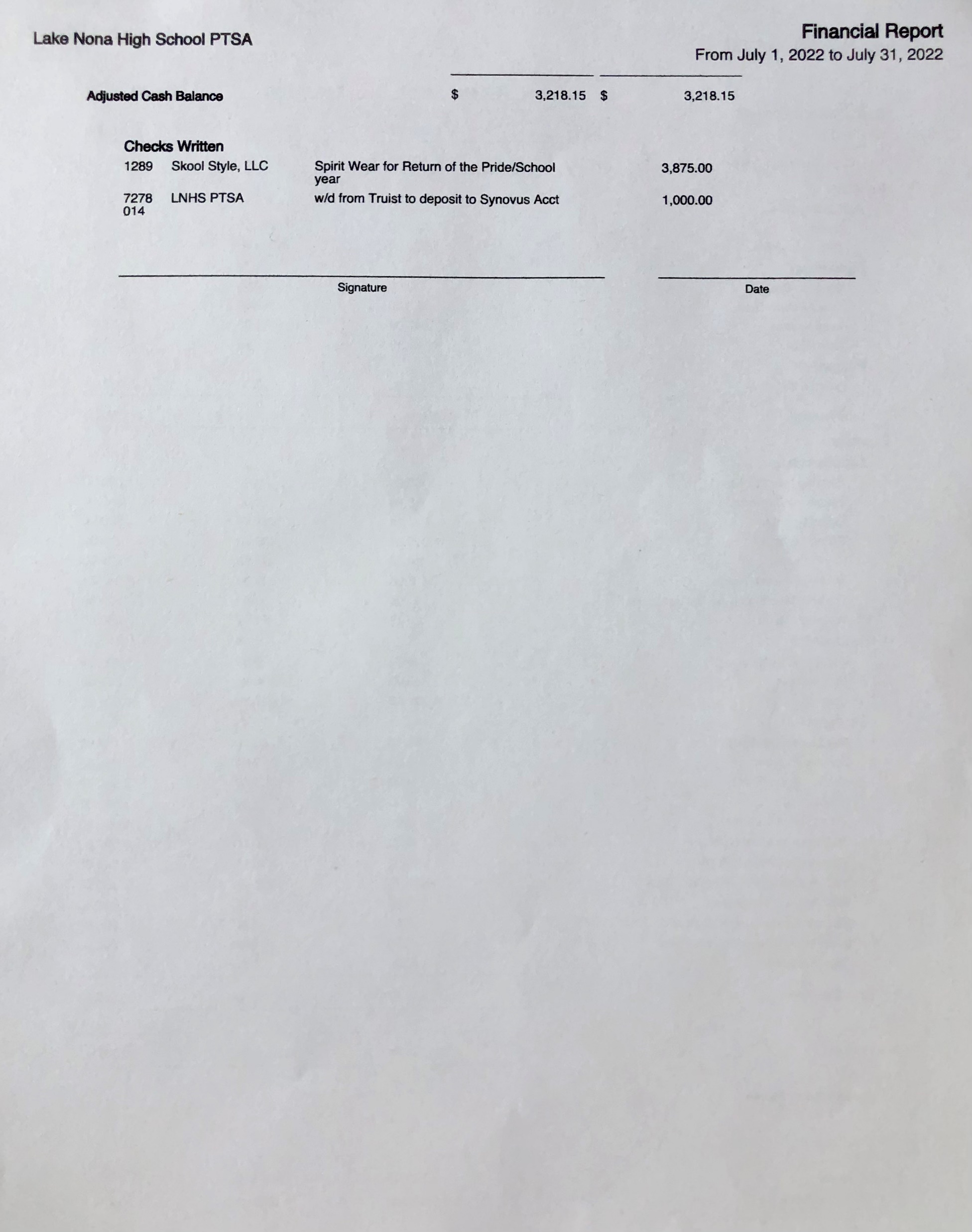 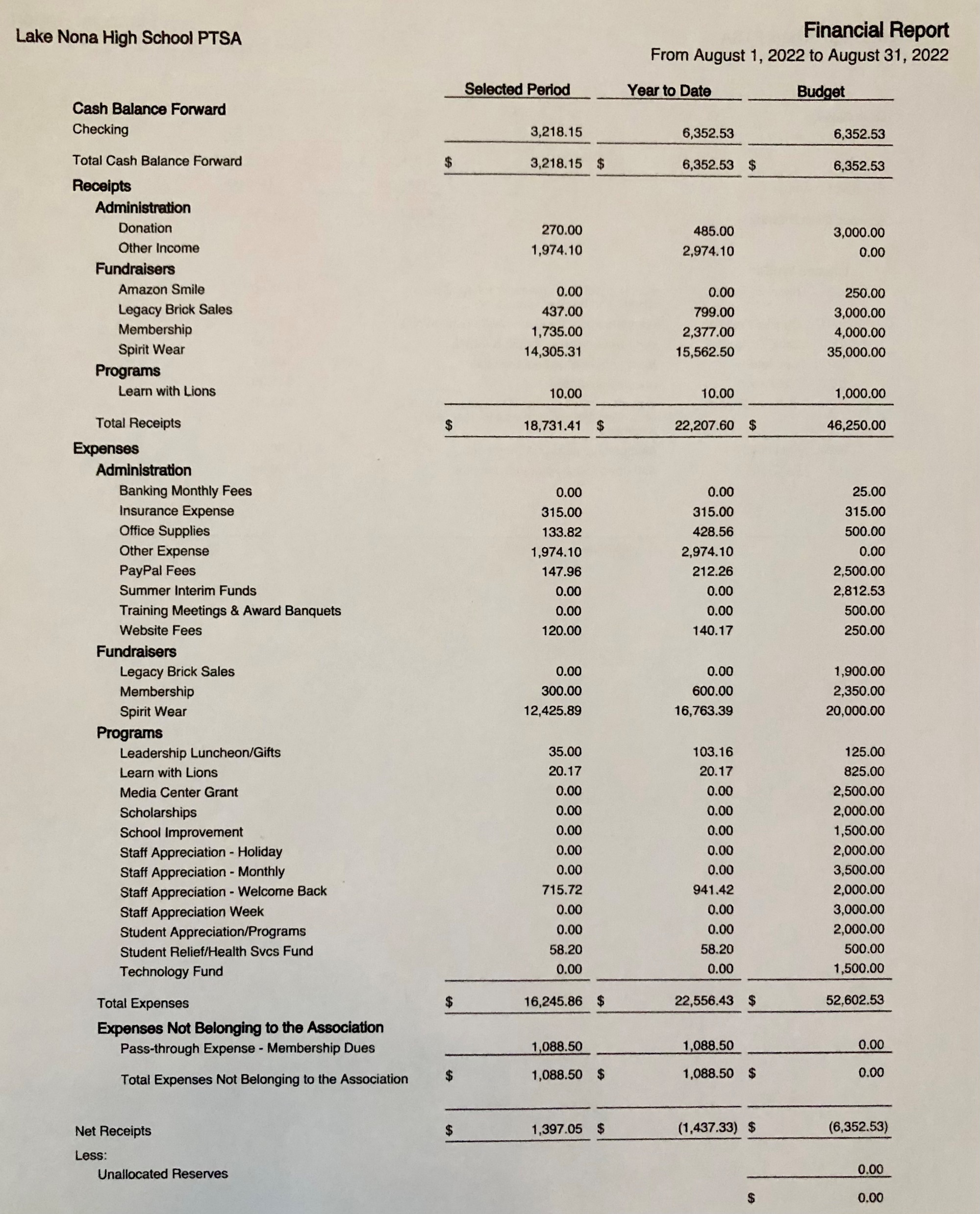 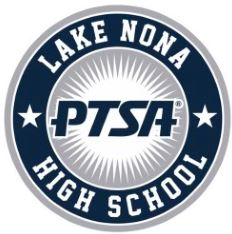 FINANCIAL REPORTFOR APPROVALAugust 2022 Financial Report
Year to Date SummaryAugust Beginning Balance - $3,218.15
August Ending Balance - $4,254.20
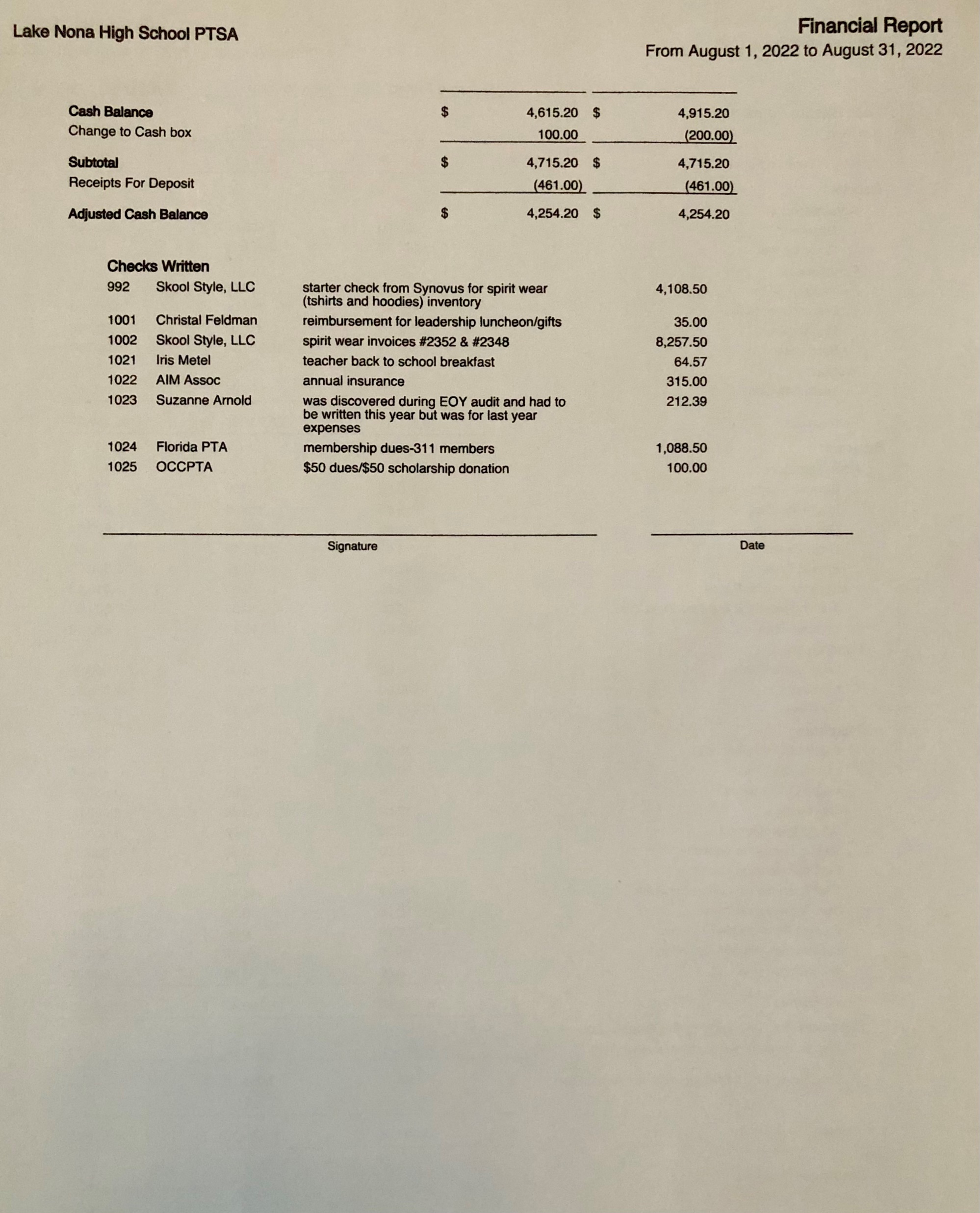 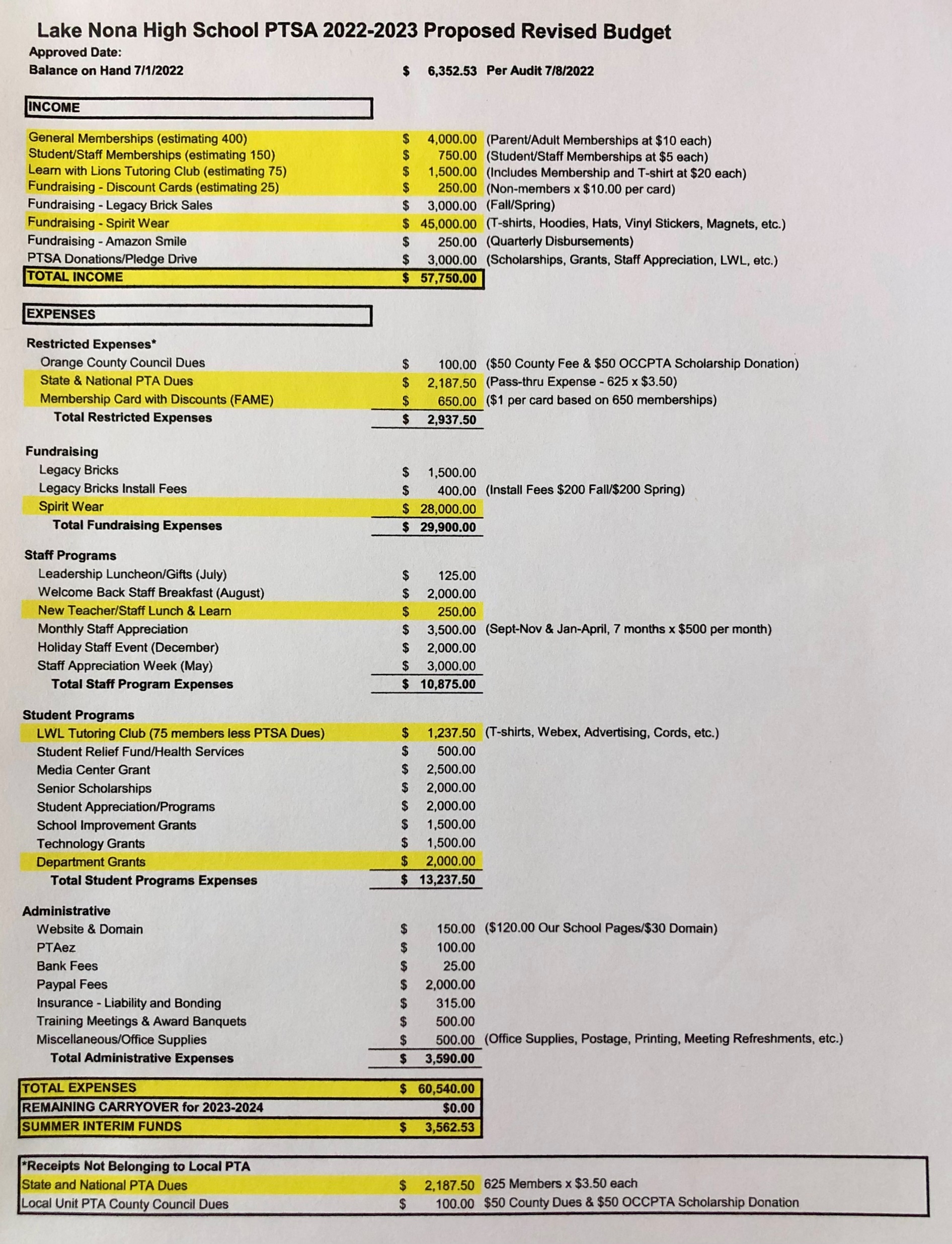 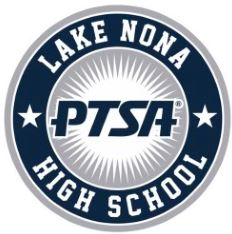 2022-2023
LNHS PTSA
PROPOSED 
REVISED BUDGET
FOR APPROVALAnnual Budget July 2022 - June 2023SummaryBeginning Balance - $6,352.53
Projected Income - $57,750.00
Projected Expenses - $60,540.00
Summer Interim Funds - $3,562.53
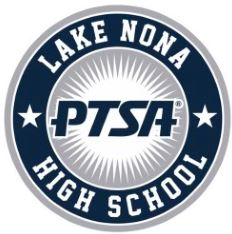 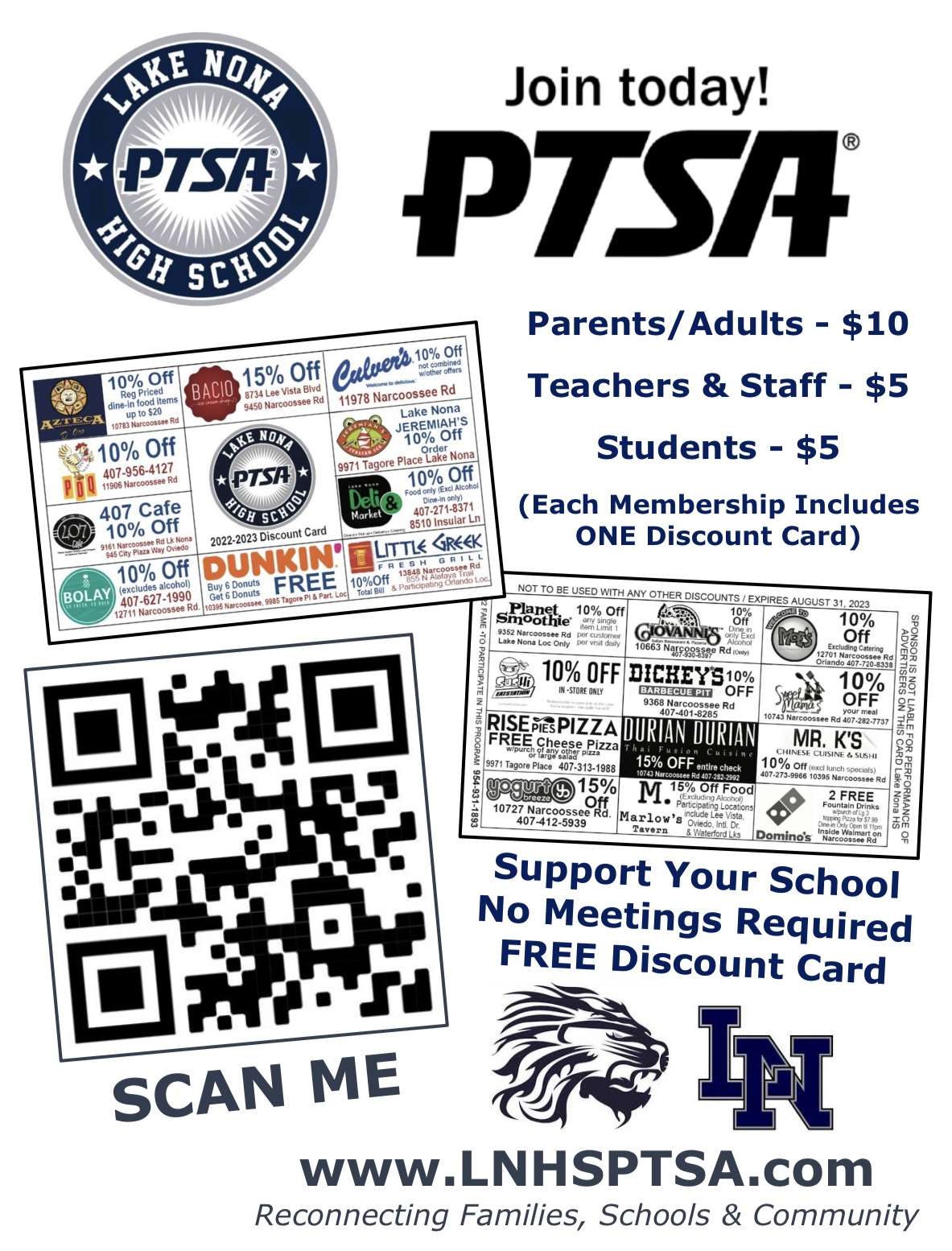 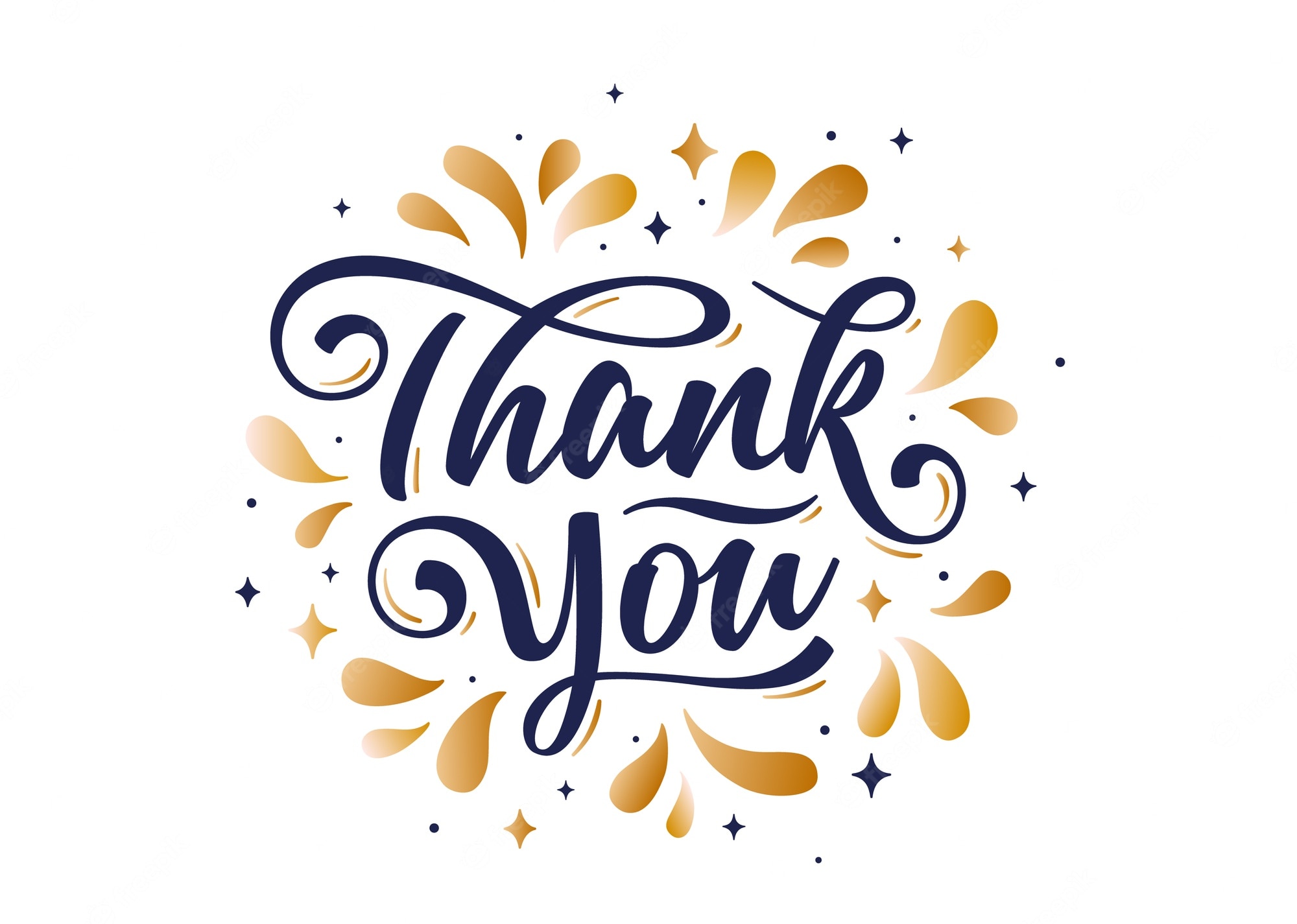 PTSAMEMBERSHIP- Currently Over 500 Memberships Received- Our Goal is 650 MembershipsMembership OptionsParent/Adult - $10Teachers & Staff - $5Students - $5(Includes Discount Card)
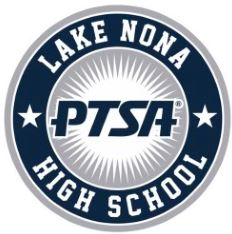 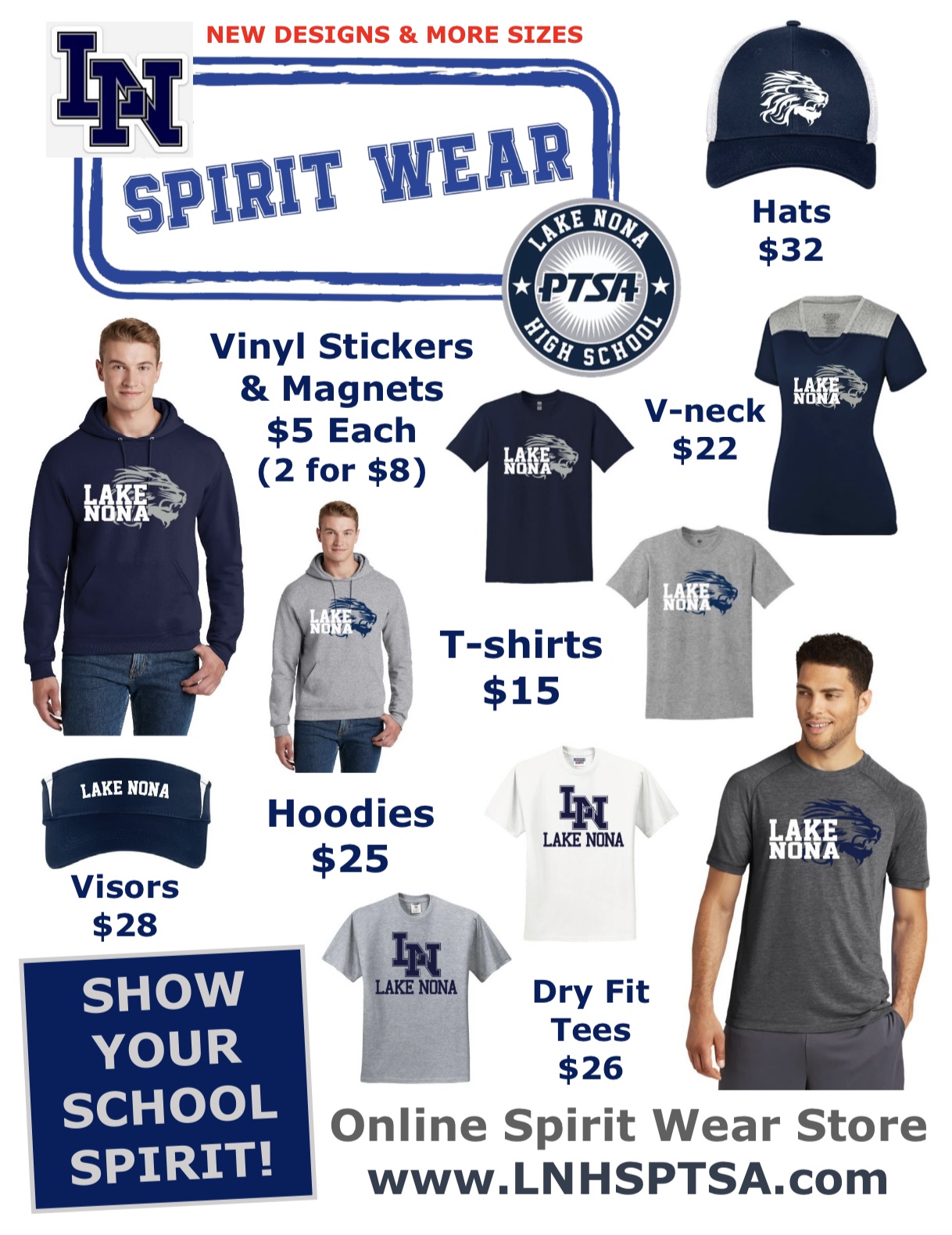 SPIRIT WEAR- New Designs & More Sizes(Youth up to Adult 4XL)- Added Hats, Visors and Dry Fit Shirts - Stay Tuned for More Options(Sweatpants, Tank Tops, Polos and Windbreakers)- Spirit Store On Campus(Open Thursdays before Away Football Games and Thurs/Fri before Home Football Games)- Selling at Athletic Games- Projected to Raise OVER $15,000
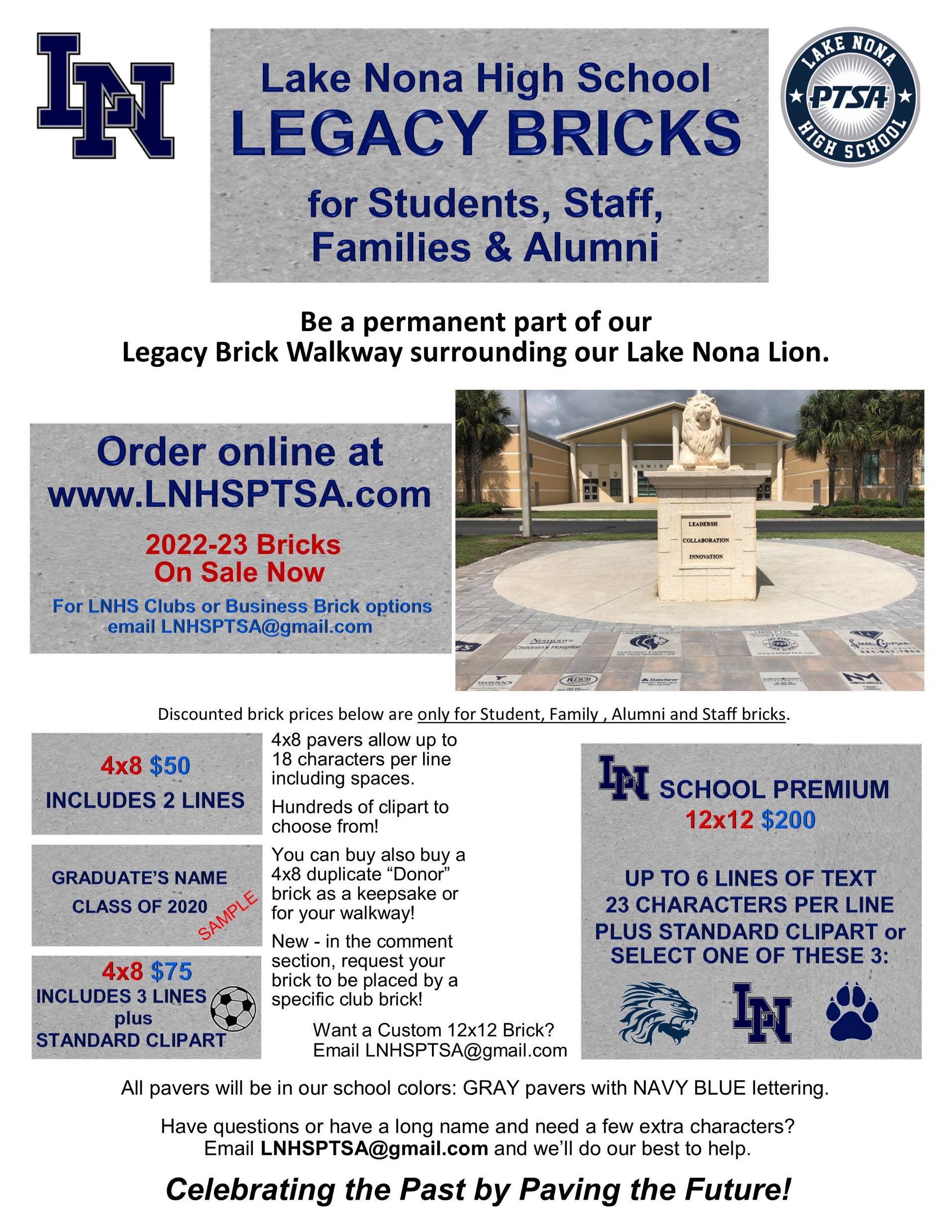 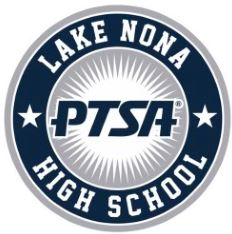 LEGACY
BRICK SALES- Great Gift for Seniors & Alumni
- Special Pricing for Clubs
- Business Bricks Available
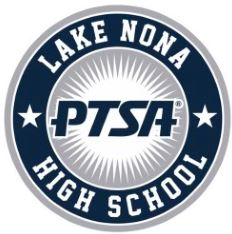 Add Lake Nona High School 
to Your Amazon Account 
while shopping ONLINE!
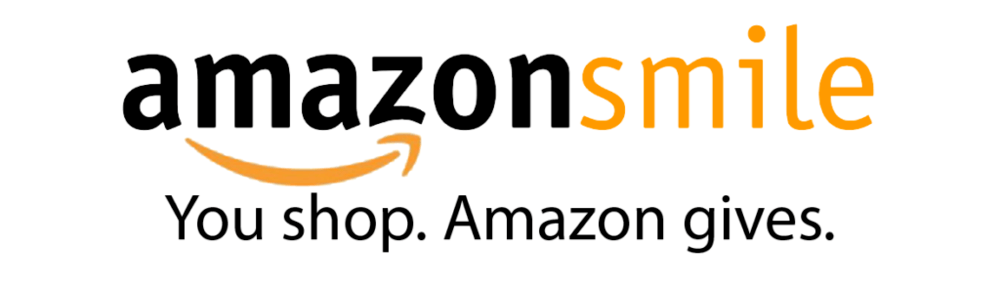 www.smile.amazon.com
AUGUST
BACK TO SCHOOL
SURVIVAL KIT
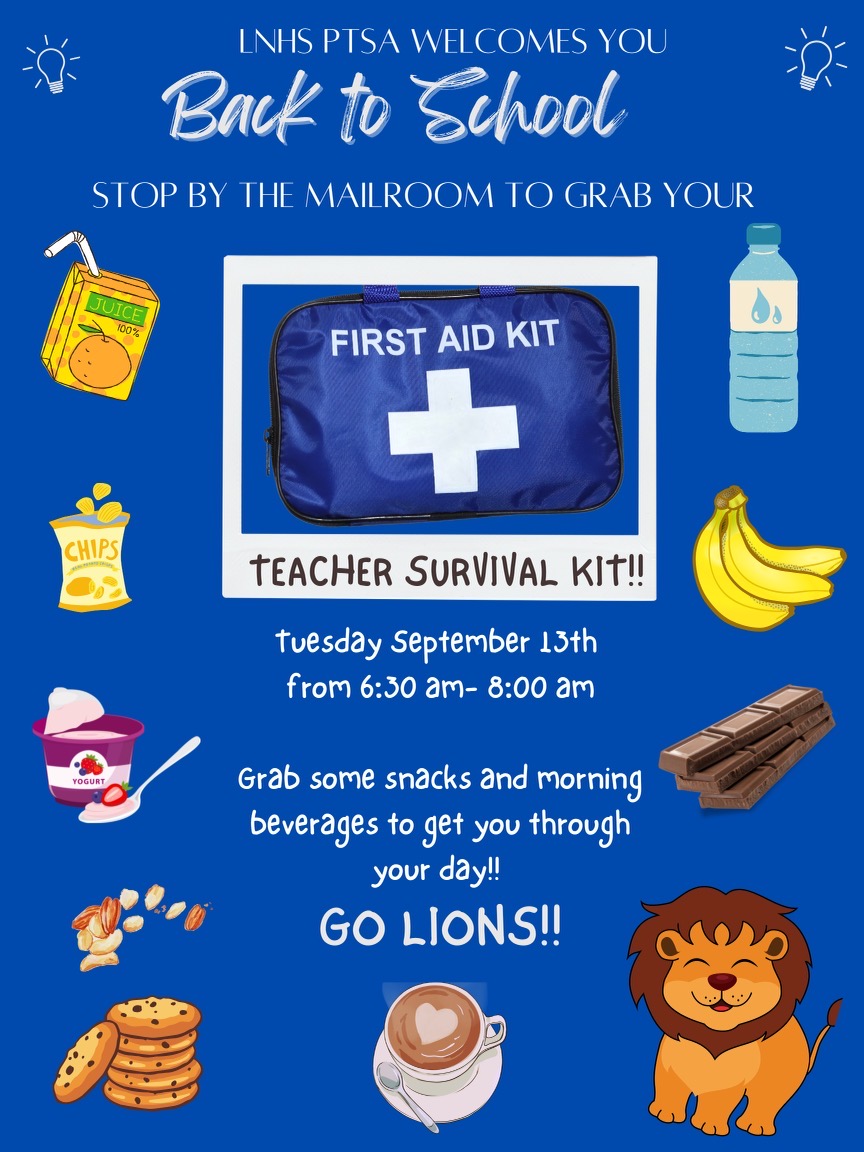 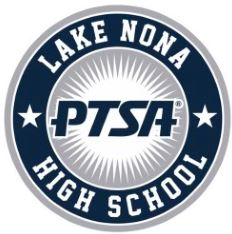 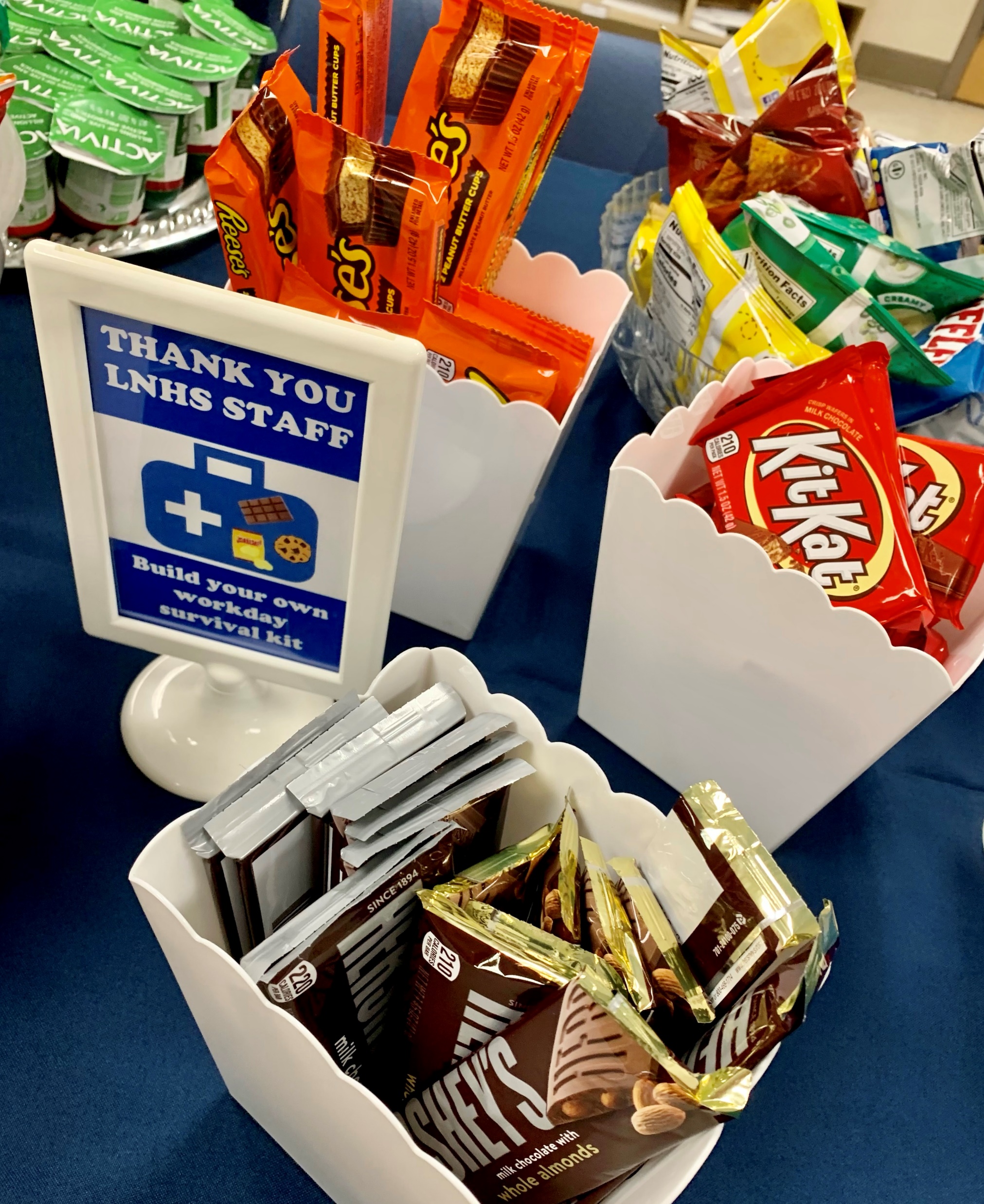 STAFF 
APPRECIATION
Monthly Events, Mailbox Treats, Holiday Celebration and 
Staff Appreciation Week


Next Staff Appreciation Event

October - Date TBD
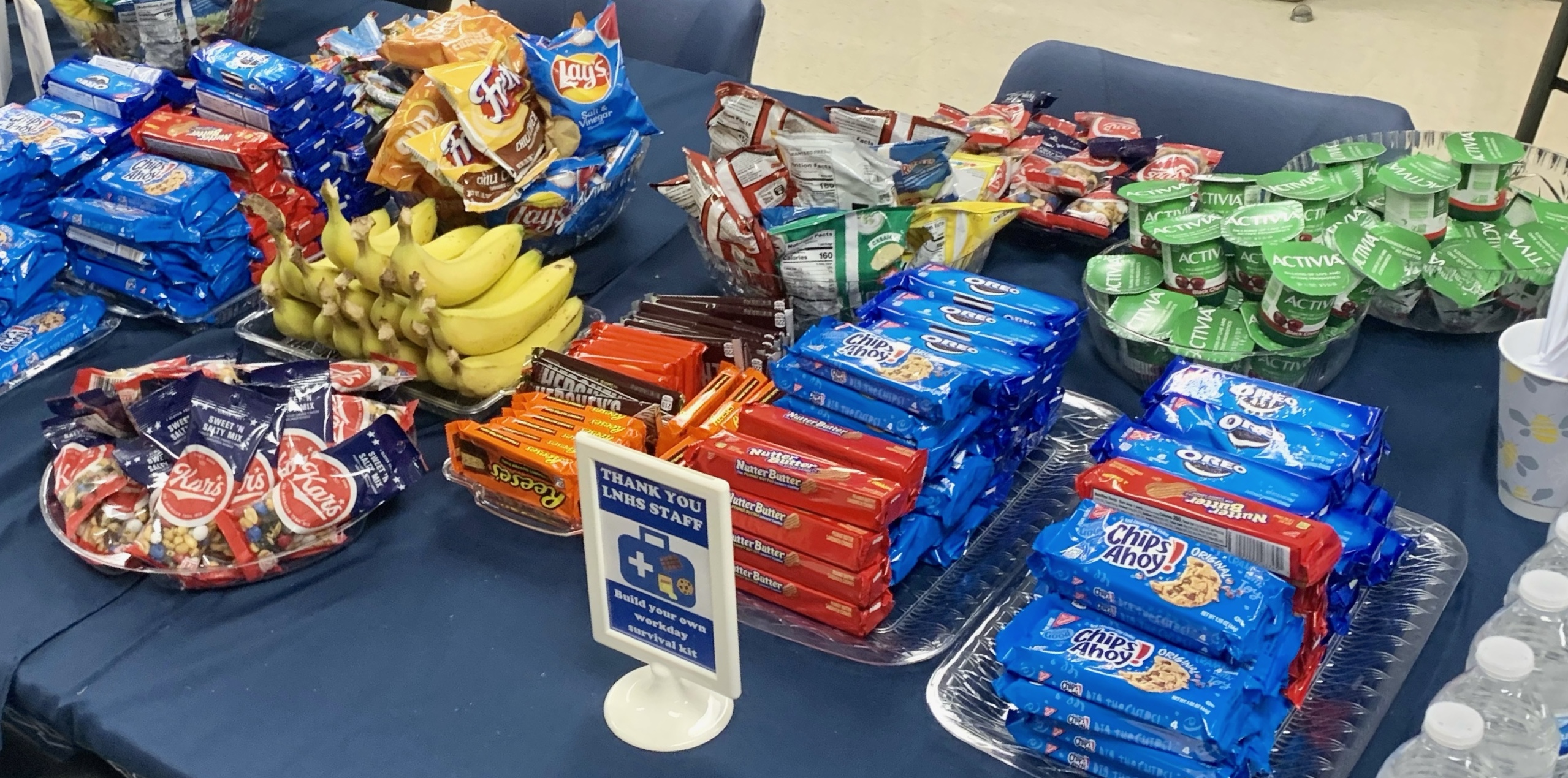 THANK YOU TO OUR  VOLUNTEERS!
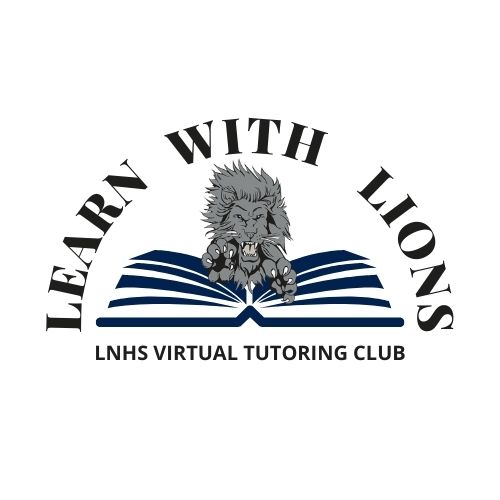 Learn With Lions Free Private Virtual Tutoring
Our PTSA LWL Club has top performing high school students tutor elementary and middle school students that need help in reading, math, science or social studies. 
These 40–50-minute sessions are 1-2 times per week, at times that work for you.
Parent/Student Registration is now open.  Spaces are Limited. Fall sessions run through Nov. 18th.
Tutor/Club Fall 2022 Applications
September 19th – October 9th
www.LearnWithLions.com

Requirements:
3.25 Unweighted GPA
Freshmen can apply in January
Personal computer (Non OCPS computer)

*exception requests can be sent
  from a Non-OCPS email to: 
Advisor-LWL@LNHSPTSA.com
Tutors earn Community Service Hours towards Bright Future Scholarship requirements.
Tutor one-on-one with Zoom or WebEx from home. (No meetings at school.)
Tutors select their students according to subject, grade, and schedule.  (Earn 1-4 hours per week)
Gain experience as teachers, mentors & role models.
Only club to allow Fall or Spring, or both, & Summer.
Our student board of Sophomores & Juniors serves from Jan – Dec, so our experienced board members can help incoming board members in January.
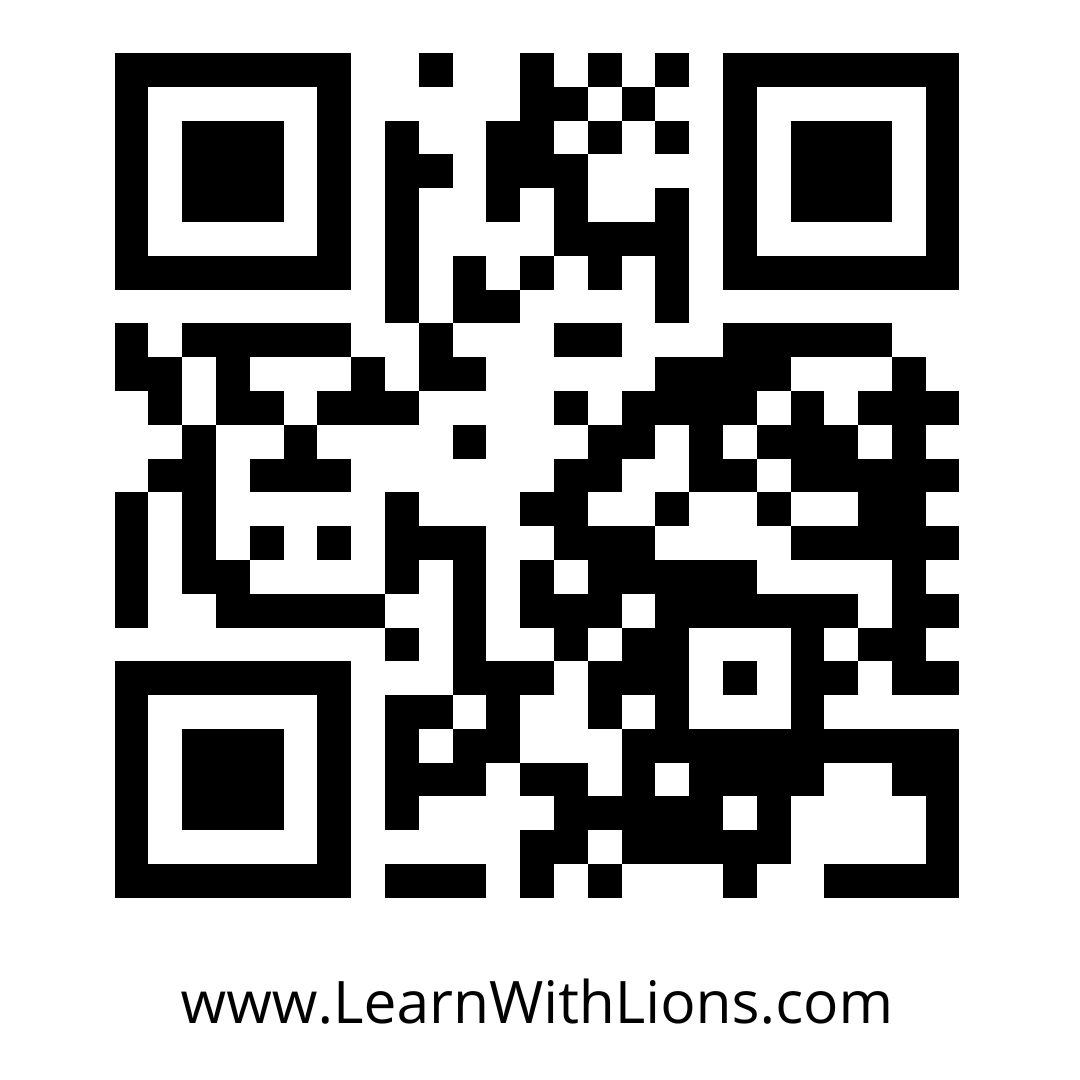 Sponsored by LNHS PTSA & Lake Nona Regional Chamber of Commerce                 Preguntas? Perguntas? Advisor1-LWL@LNHSPTSA.com
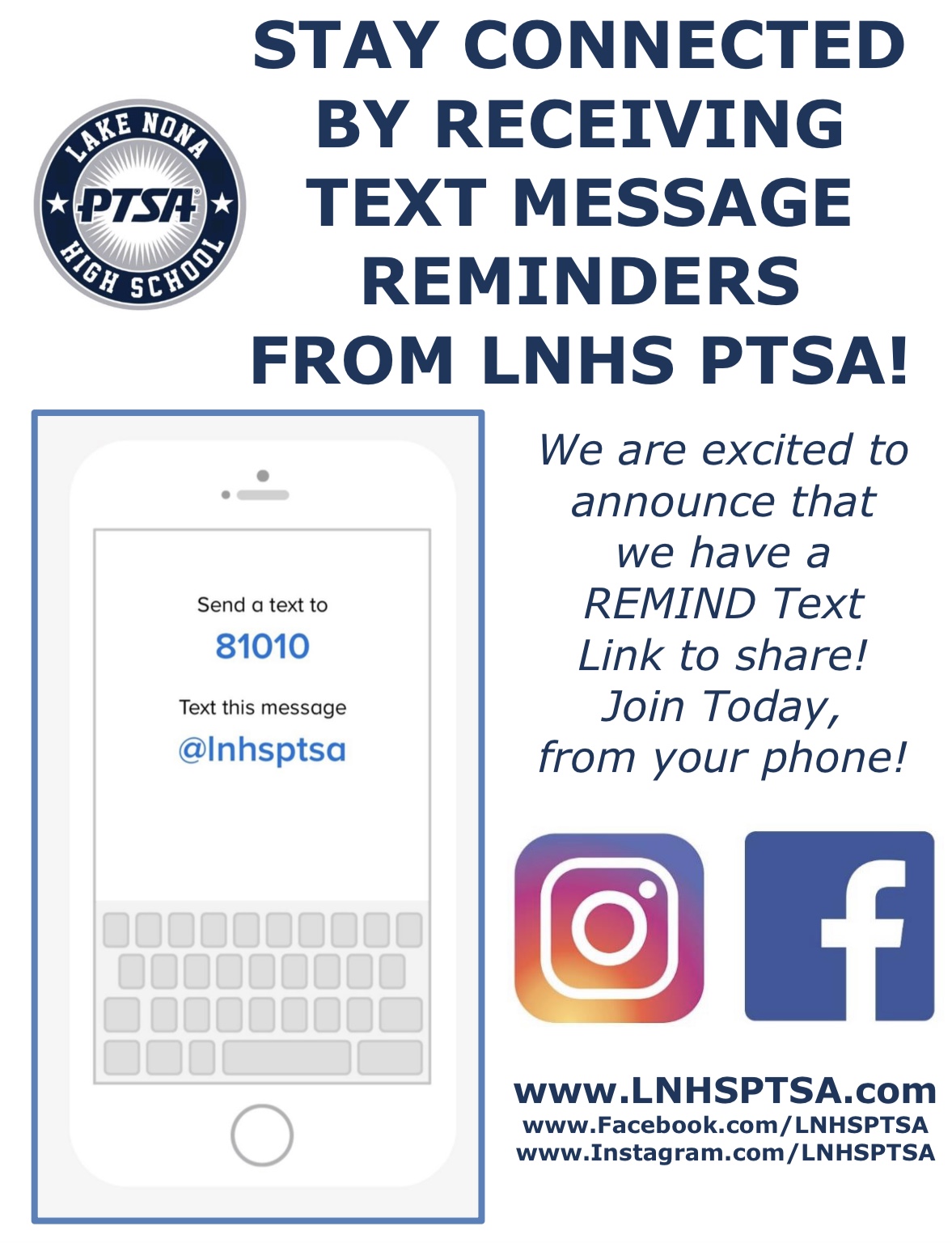 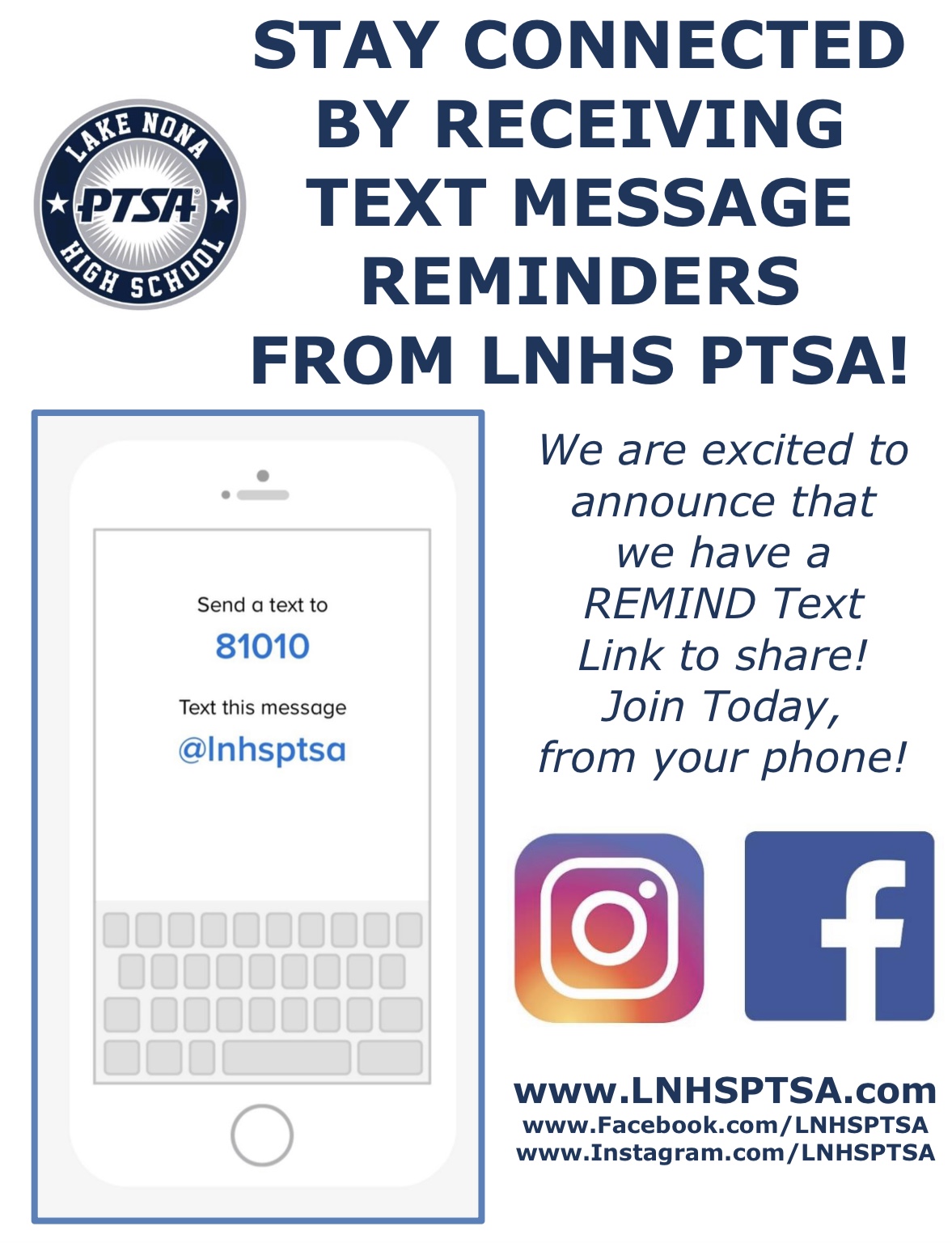 PTSA STAFF APPRECIATION
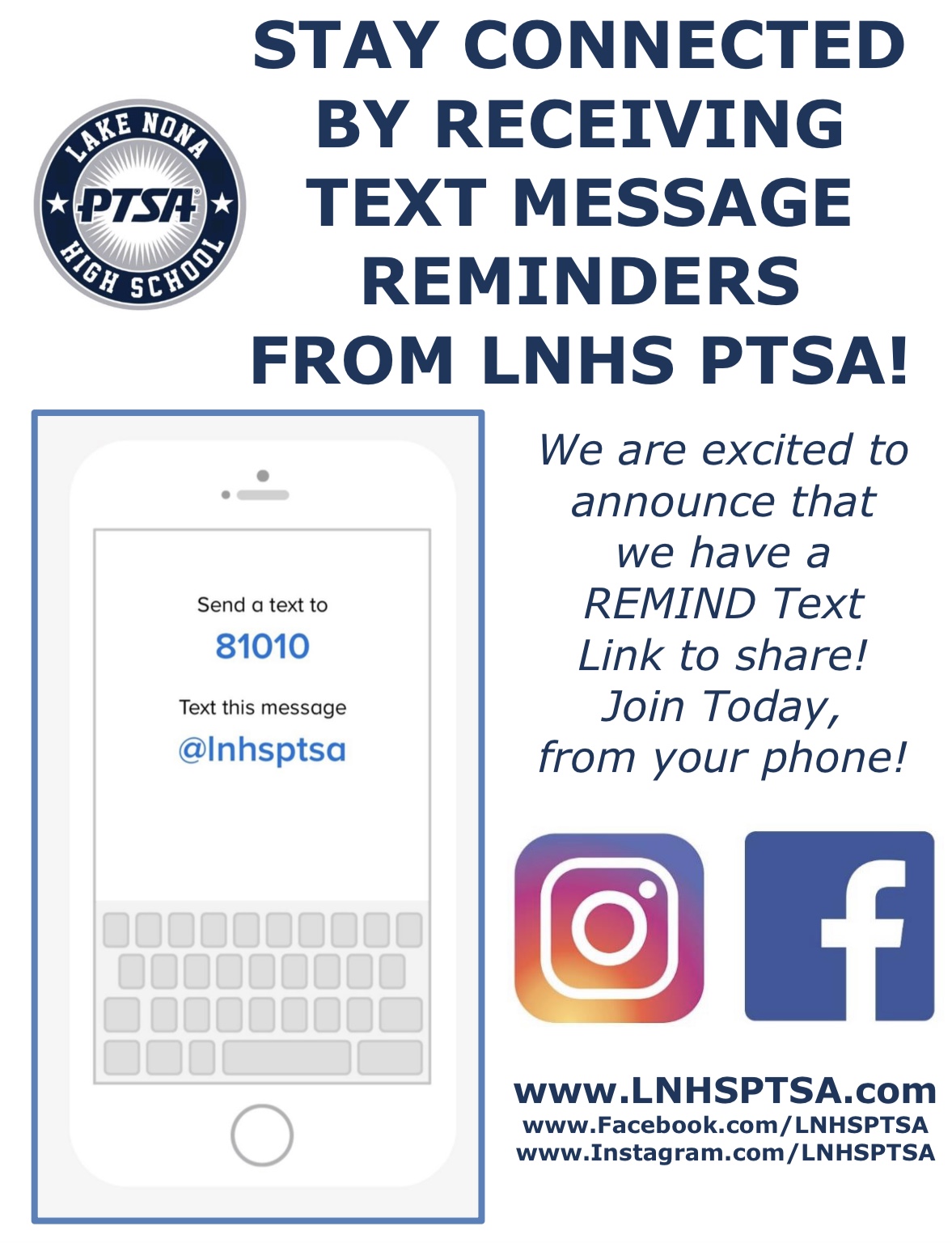 STAY CONNECTED
WITH LNHS PTSA
PTSA STAFF APPRECIATION
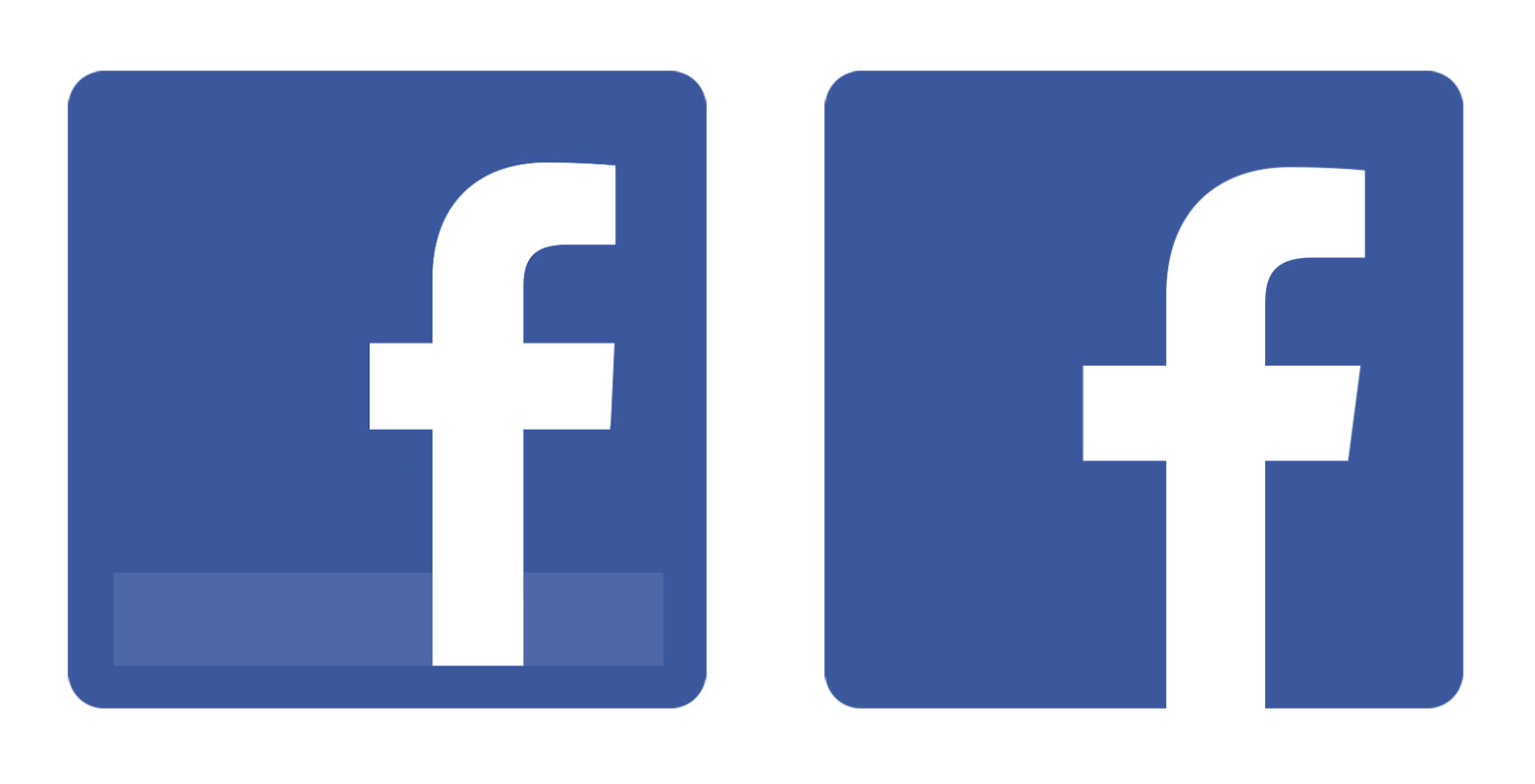 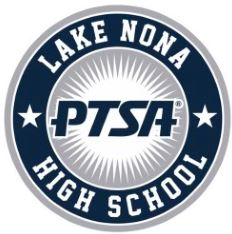 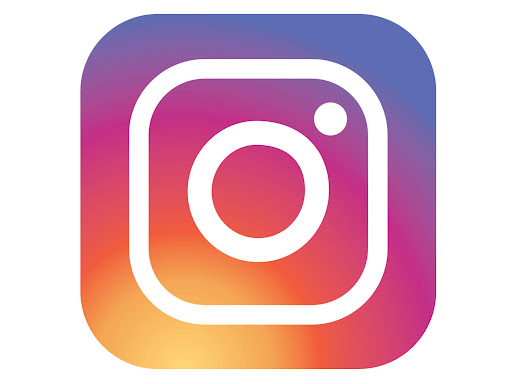 www.LNHSPTSA.com
www.Facebook.com/LNHSPTSA
SAVE THE DATE
Next General Meeting
Tuesday, October 18, 2022 at 6:30pm
LNHS PTSA September Meeting Topic
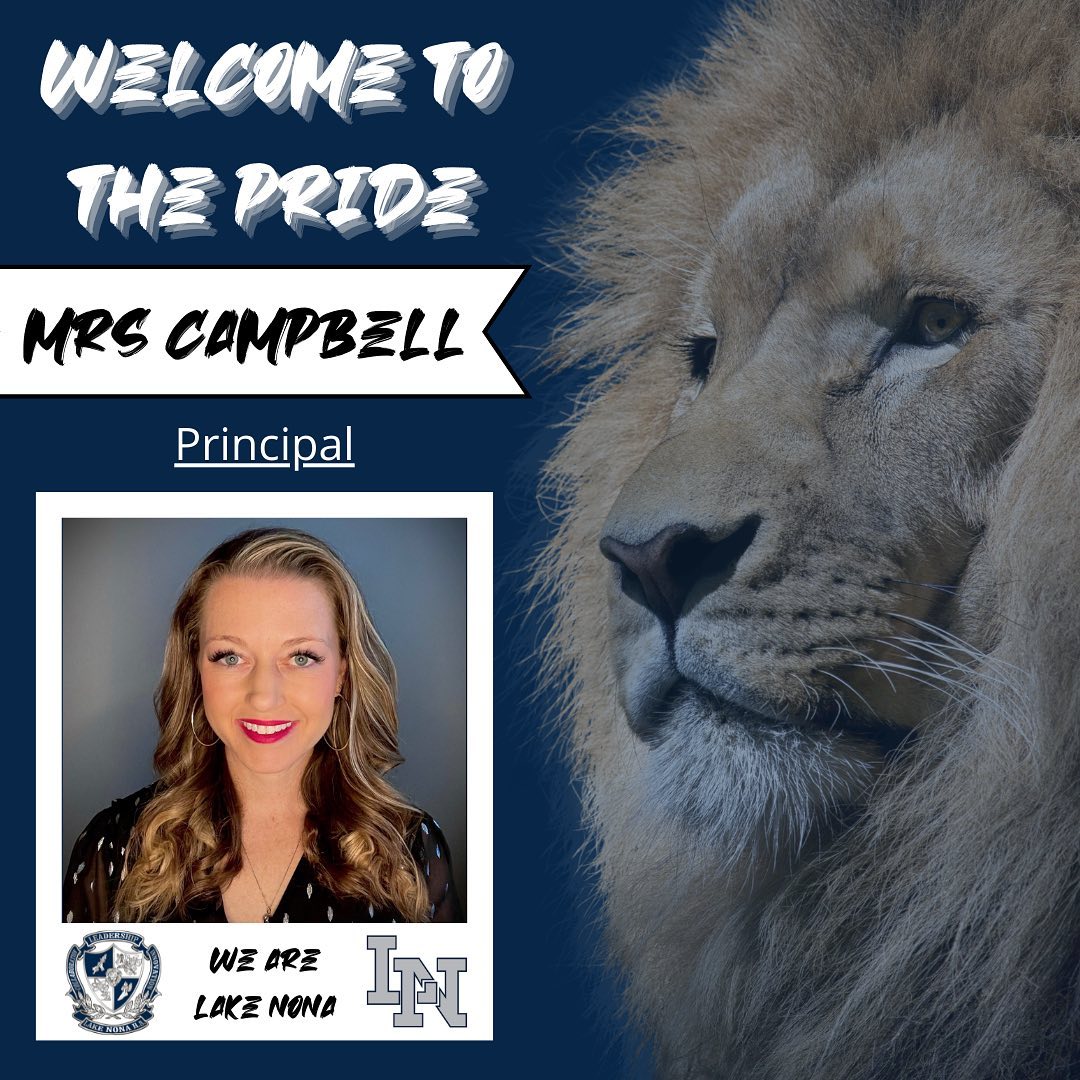 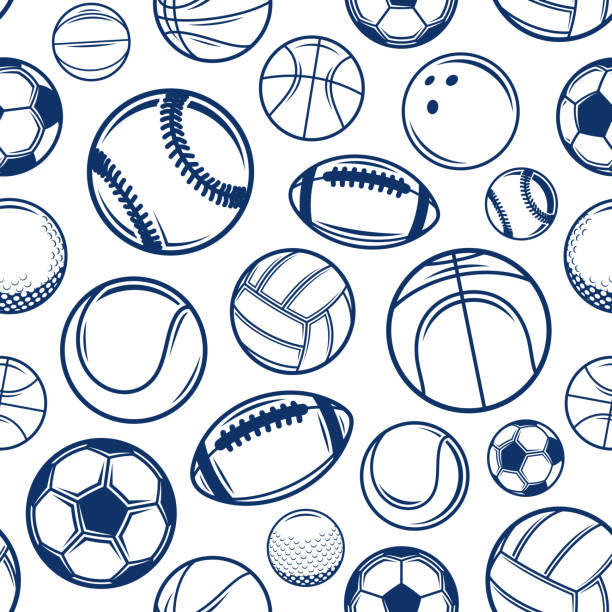 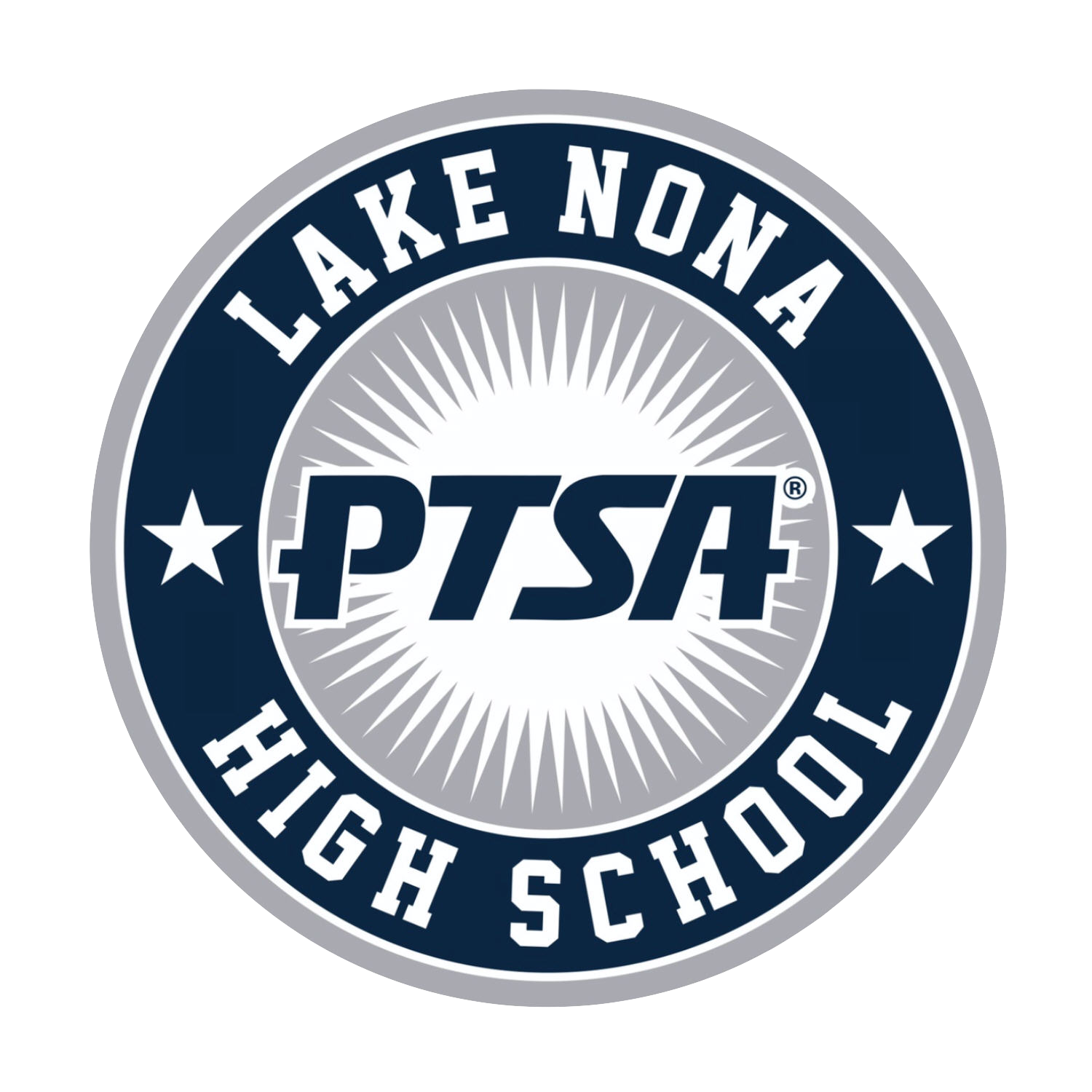 MEET THE 
ATHLETIC DIRECTORS
Q&A Session
Chelsea John & Joel Adkins
Chelsea.John@ocps.net
Joel.Adkins@ocps.net
www.LakeNonaAthletics.org
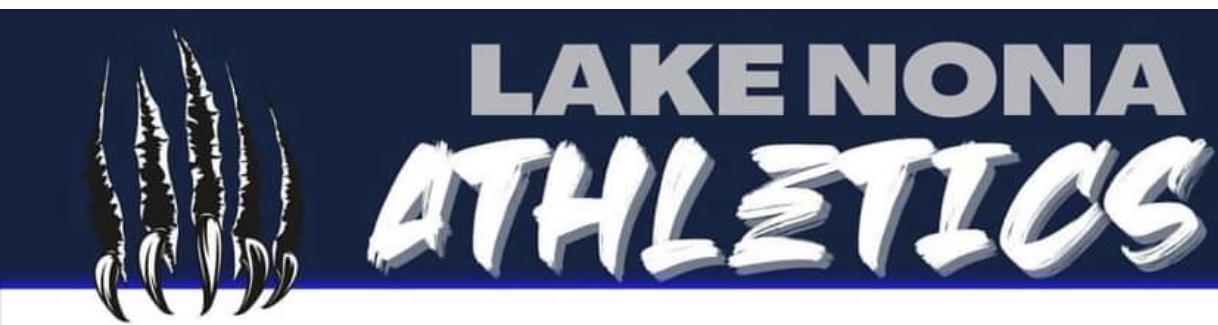